Mezinárodní výzkum použití popílků k sorpci CO2 ze spalin
6. 3. 2018, str.1
COALBYPRO								Vysoká škola chemicko-technologická v Praze						Ing. Marek Staf, Ph.D.
VYSOKÁ ŠKOLA
														CHEMICKO-TECHNOLOGICKÁ
														V PRAZE
														FAKULTA TECHNOLOGIE OCHRANY PROSTŘEDÍ
														ÚSTAV PLYNNÝCH a PEVNÝCH PALIV A OCHRANY OVZDUŠÍ
Název projektu:	Innovative management of COAL BY-PROducts leading also to CO2 emissions reduction
Číslo projektu:	754060
Akronym:			COALBYPRO
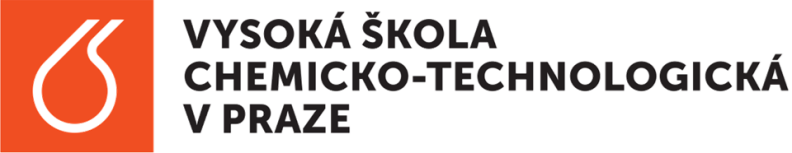 Identifikace projektu
Projekt spolufinancován Výzkumným fondem uhlí a oceli
Náplní projektu je primárně nalezení využití popílků ze spalování uhlí k separaci oxidu uhličitého
Logická návaznost na projekt výzkumu vápenců (2015 – 17)
6. 3. 2018, str.2
COALBYPRO								Vysoká škola chemicko-technologická v Praze						Ing. Marek Staf, Ph.D.
Výzva:													RFCS-2016
Akronym:												COALBYPRO
Číslo projektu:											754060
Doba řešení:											36 měsíců
Zahájení řešení:										1. 7. 2017
Celkový rozpočet pro všechny účastníky:		1 789 858,30 €
Celková výše finanční podpory:					1 073 915,16 €
Relativní výše finanční podpory:					60 %
Portál pro účastníky:
https://ec.europa.eu/research/participants/portal/desktop/en/home.html
Účastníci projektu
Projekt postaven na mezinárodní bázi s účastní Řecka, České republiky, Německa a Polska
6. 3. 2018, str.3
COALBYPRO								Vysoká škola chemicko-technologická v Praze						Ing. Marek Staf, Ph.D.
Koordinátor:		Ethniko Kentro Erevnas Kai Technologikis Anaptyxis							CERTH
Spolupříjemce 1:	Vysoká škola chemicko-technologická v Praze									VŠCHT Praha
Spolupříjemce 2:	ÚJV Řež, a.s.
						754060
Spolupříjemce 3:	Výzkumný ústav pro hnědé uhlí a.s.
						VÚHU Most
Spolupříjemce 4:	Glowny Instytut Gornictwa
						GIG
Spolupříjemce 5:	Technische Universität Bergakademie Freiberg
						TU BAF
Tým VŠCHT
Za VŠCHT se projektu účastní lidé ze tří pracovišť, celkem 11 osob:
6. 3. 2018, str.4
COALBYPRO								Vysoká škola chemicko-technologická v Praze						Ing. Marek Staf, Ph.D.
Vzorková základna
Hlavní skupina vzorků (cca 2/3 počtu) = popílky z elektrostatických odlučovačů, instalovaných za práškovými kotli spalujícími hnědé uhlí;
Vzorky z fluidních kotlů se suchou FGD;
Srovnávací vzorky ložového popela (ověření vlivu nižších teplot na sintraci).







A – úletový popílek z odlučovače Z1998/17 Komořany
B – ložový popel Z41/18 Poříčí
C – peletizovaný úletový popílek K32 Zlín
6. 3. 2018, str.5
COALBYPRO								Vysoká škola chemicko-technologická v Praze						Ing. Marek Staf, Ph.D.
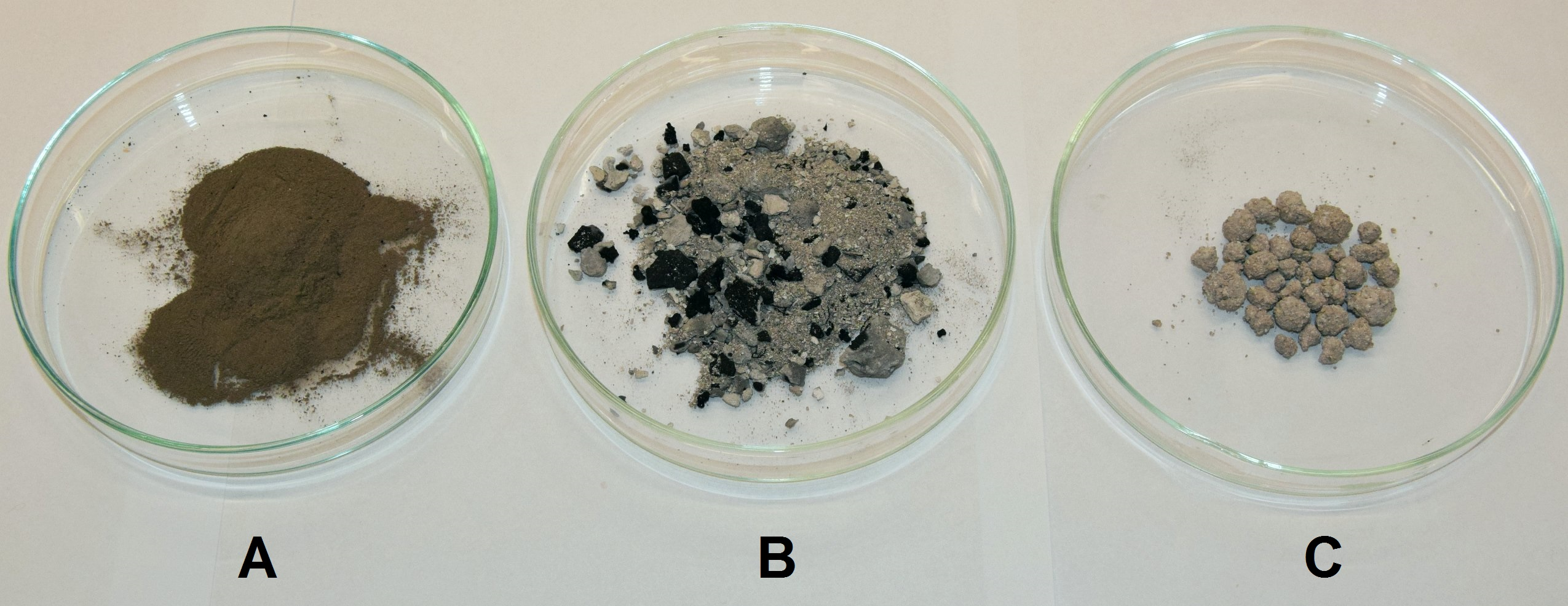 Vzorková základna
Spolu s VÚHU a ÚJV bude zajištěno cca 30 vzorků popílků z ČR
	(aktuálně testována skupina 21 vzorků)
Následné rozšíření o vzorky z Řecka, Německa a Polska
	(Celkový soubor cca 120 druhů popela!)
6. 3. 2018, str.6
COALBYPRO								Vysoká škola chemicko-technologická v Praze						Ing. Marek Staf, Ph.D.
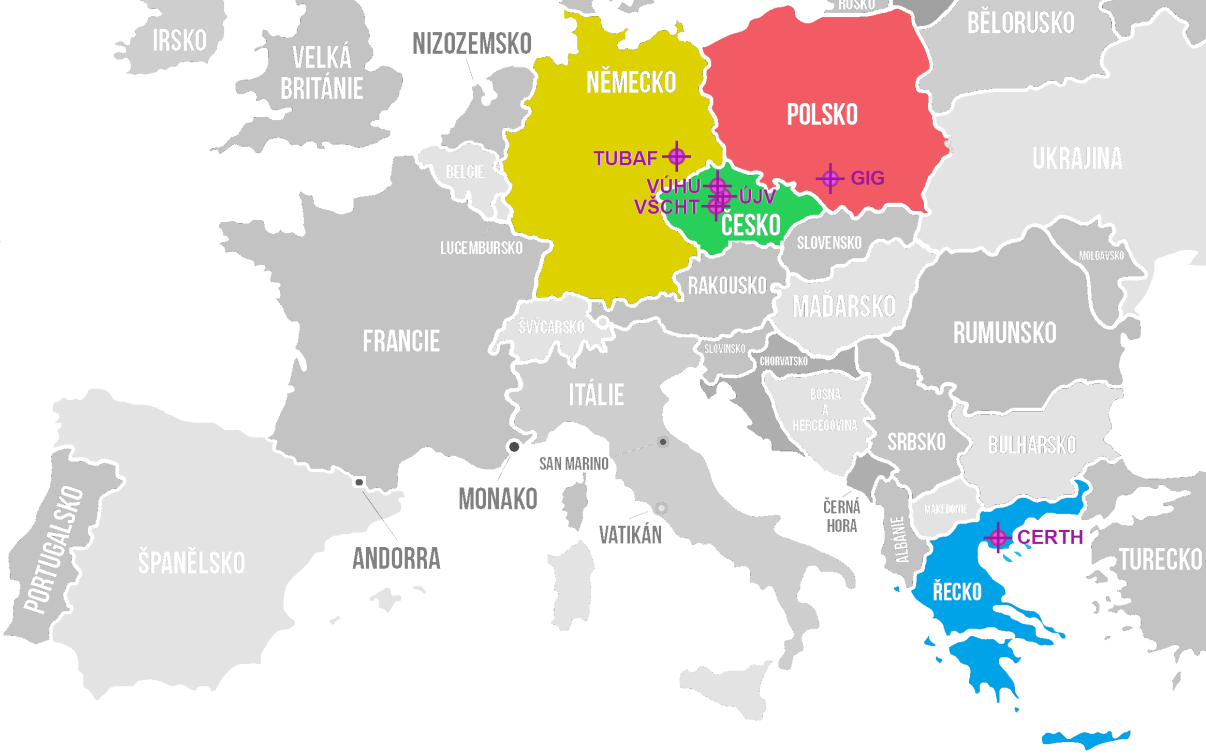 Přehled experimentálních metod
Na uvedené vzorkové základně se provedou testy sorpční kapacity pro CO2.
Budou využívány dvě laboratorní vysokoteplotní aparatury s fluidním a pevným ložem testovaného sorbentu.
Charakterizace vzorků je zajištěna pomocí:
elementární analýzy,
XRF analýzy,
TG analýzy,
stanovení BET povrchu,
srovnávací stanovení kapacit pomocí Quantachrome ASiQ
Výsledky z výše uvedených metod budou použity pro navazující testy na jednotce v Prunéřově.
6. 3. 2018, str.7
COALBYPRO								Vysoká škola chemicko-technologická v Praze						Ing. Marek Staf, Ph.D.
Měření sorpčních vlastností
Testování neupravených vzorků:
sorpční kapacita,
reakční kinetika,
teplotní rozsah, v jehož rámci poskytují materiály nejvyšší kapacitu a kinetiku,
závislost sorpční kapacity na parciálním tlaku CO2 a na celkovém tlaku v adsorbéru,
závislost chemického složení vzorku a sorpční kapacity,
vliv dalších fyzikálně chemických parametrů na kapacitu (SO2, vlhkost spalin, rychlost ohřevu).
Testování modifikovaných vzorků:
chemická úpravy za účelem zvýšení adsorpčního povrchu a podílu mikropórů,
ověření možnosti jejich cyklického využívání.
6. 3. 2018, str.8
COALBYPRO								Vysoká škola chemicko-technologická v Praze						Ing. Marek Staf, Ph.D.
Průběh řešení projektu
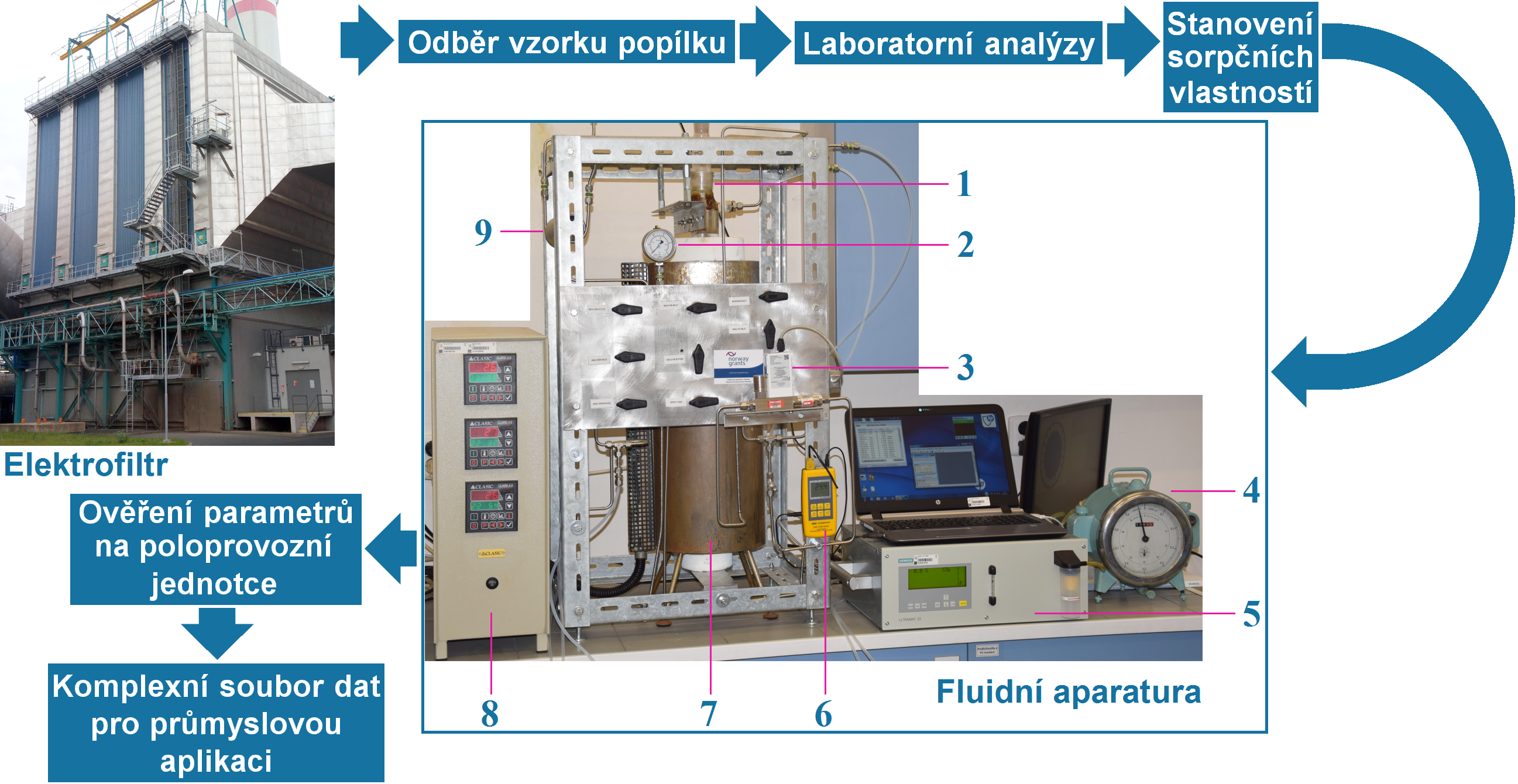 6. 3. 2018, str.9
COALBYPRO								Vysoká škola chemicko-technologická v Praze						Ing. Marek Staf, Ph.D.
1 – křemenný fluidní reaktor, 2 – kontrolní manometr, 3 – průtokoměr s hmotnostním regulátorem, 4 – bubnový plynoměr, 5 – IR spektrometr, 6 – teploměr s dataloggerem, 7 – třízónová válcová pec, 8 – regulátor pece, 9 – vzdušný chladič
Měření sorpčních vlastností
Bude zprovozněna poloprovozní jednotka v Prunéřově.
Zprovoznění jednotky pro testy v letech 2018 a 2019
Provádění testů na jednotce v Prunéřově ve spoluprácí VŠCHT + ÚJV
Na ní budou realizovány ověřovací testy výsledků (viz předchozí snímek).
Jednotka v Prunéřově bude následně využita k dlouhodobým testům adsorpce CO2:
testy pouze vybrané skupiny popílků,
aplikováno na granulovaný materiál,
navážka cca 50 kg granulátu,
délka jednoho dlouhodobého testu cca 1 měsíc.
6. 3. 2018, str.10
COALBYPRO								Vysoká škola chemicko-technologická v Praze						Ing. Marek Staf, Ph.D.
Kontrola řešení projektu
Většina monitorovacích zpráv bude odevzdávána koordinátorem (CERTH).
Podklady ale budou tvořit všichni členové konsorcia.
Jednu dílčí zprávu bude tvořit VŠCHT individuálně:
6. 3. 2018, str.11
COALBYPRO								Vysoká škola chemicko-technologická v Praze						Ing. Marek Staf, Ph.D.
První roční monitorovací zpráva			CERTH		 1. rok/ II. čtvrtletí
Implementační zpráva v poločasu		CERTH		 2. rok/ II. čtvrtletí
Druhá roční monitorovací zpráva		CERTH		 3. rok/ II. čtvrtletí
Závěrečná zpráva								CERTH		 3. rok/ IV. čtvrtletí 	
+
Individuální report, odevzdávaný pouze VŠCHT:

Zpráva o procesních parametrech		VŠCHT		 3. rok/ III. čtvrtletí
Body k zamyšlení…
Míra spoluúčasti na grantech (jako RFCS aj.) 30 – 40 % i více
Možnosti krytí z institucionálních prostředků VŠ omezené
Smluvní výzkum víceméně osciluje na cca dlouhodobém průměru
Budoucnost tuzemských grantů nejistá
Objem finančních prostředků více a více limitovaný






Velké podniky								vysoká spoluúčast + administrativa + 																						finančně nezajímavé
Malé a střední podniky		problém výzkum ufinancovat
6. 3. 2018, str.12
COALBYPRO								Vysoká škola chemicko-technologická v Praze						Ing. Marek Staf, Ph.D.
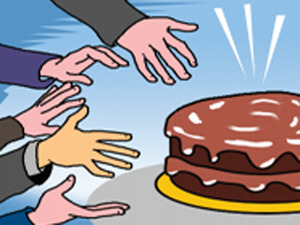